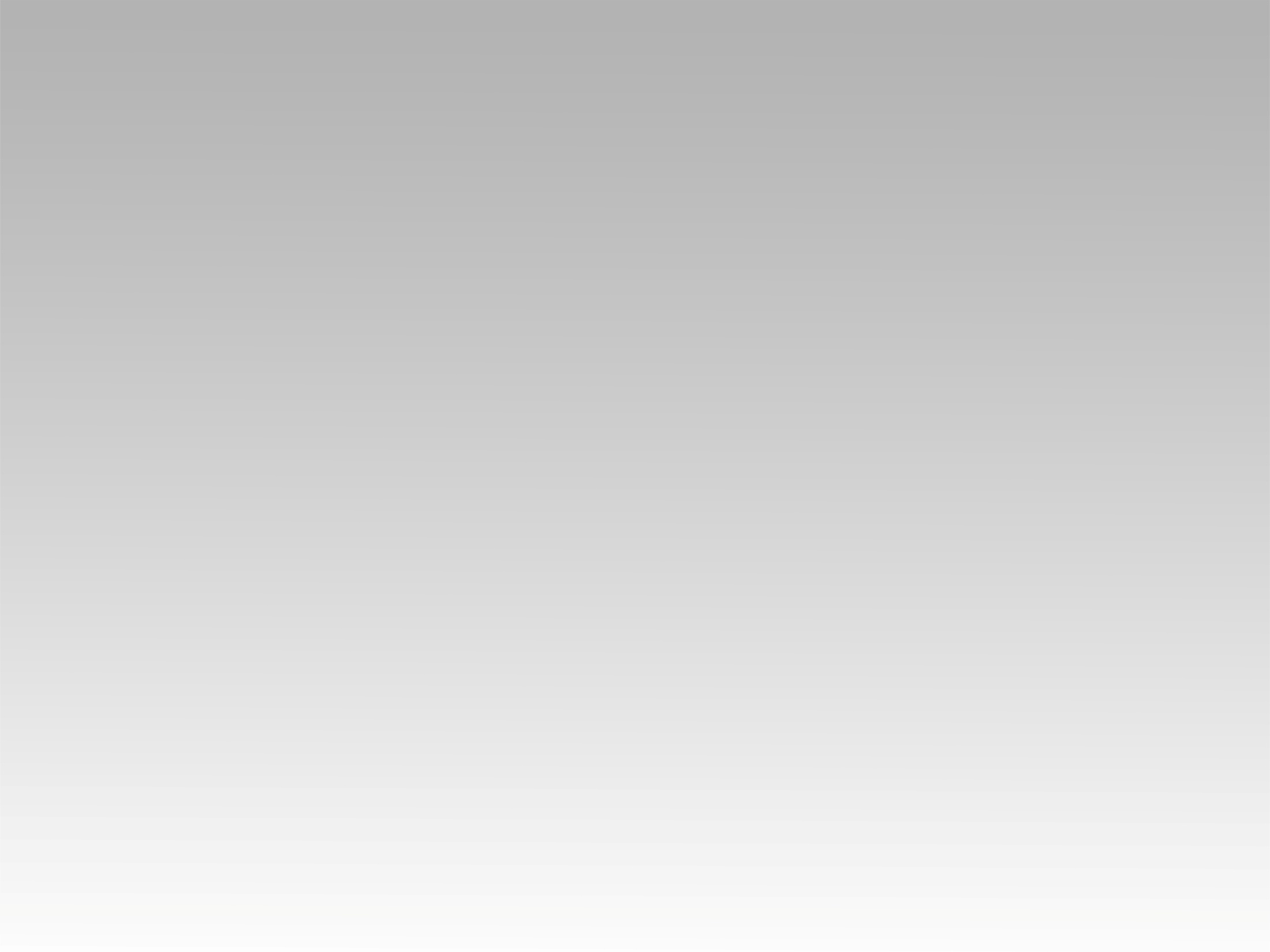 ترنيمة
بنحبك نسجـد ليك
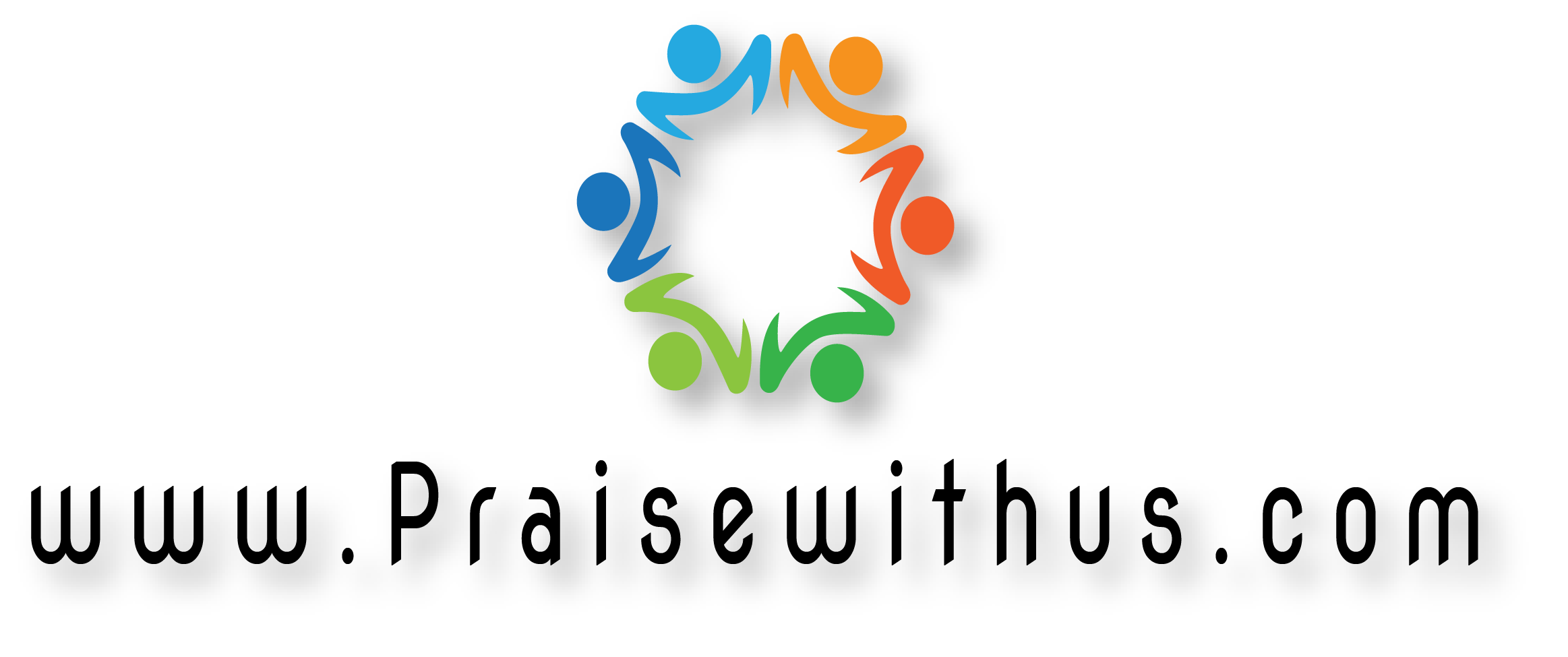 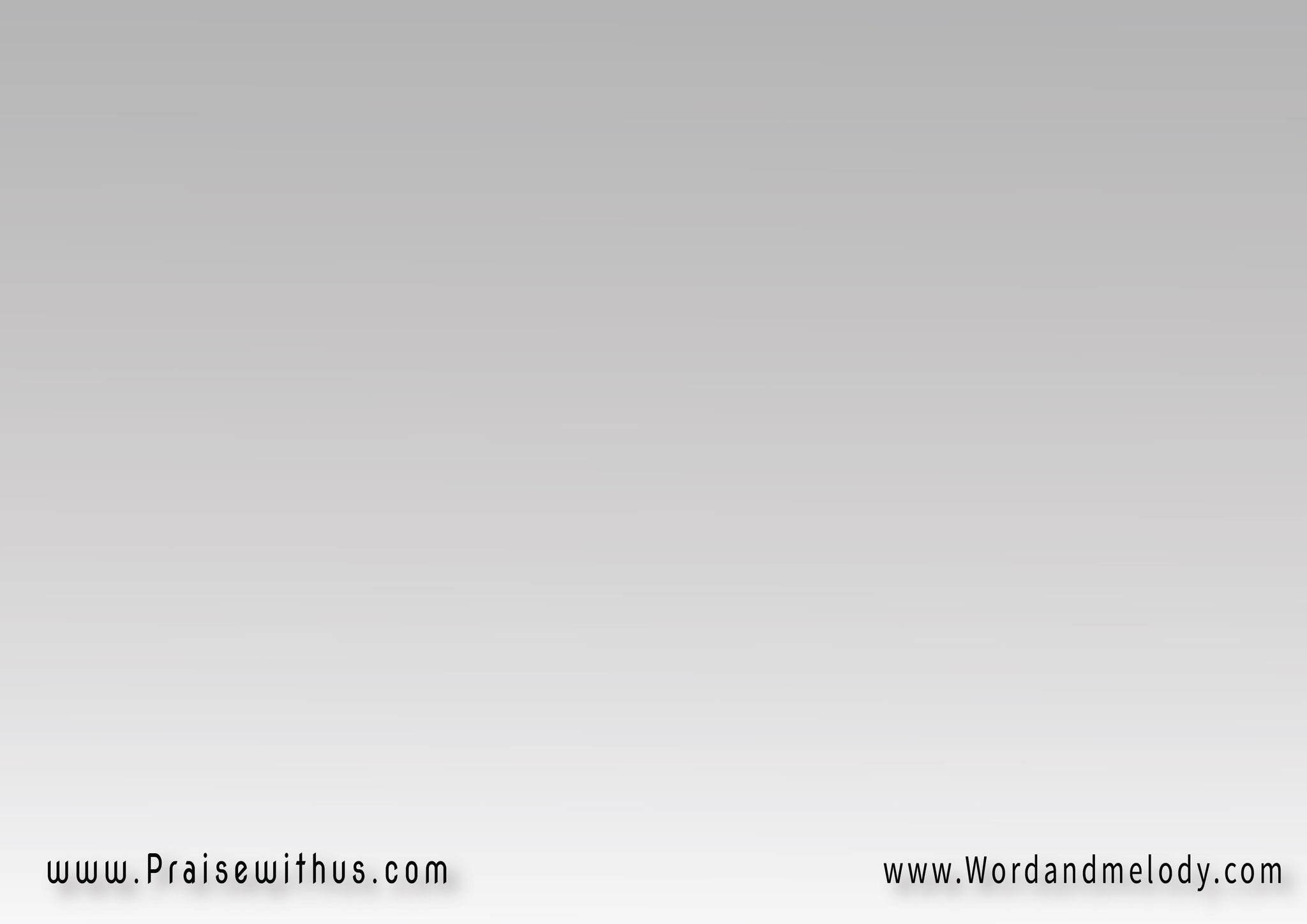 بنحبك نسجـد ليك 
أنت فادينا
بنحبك نرفــع ليـك 
كـل أغانينا
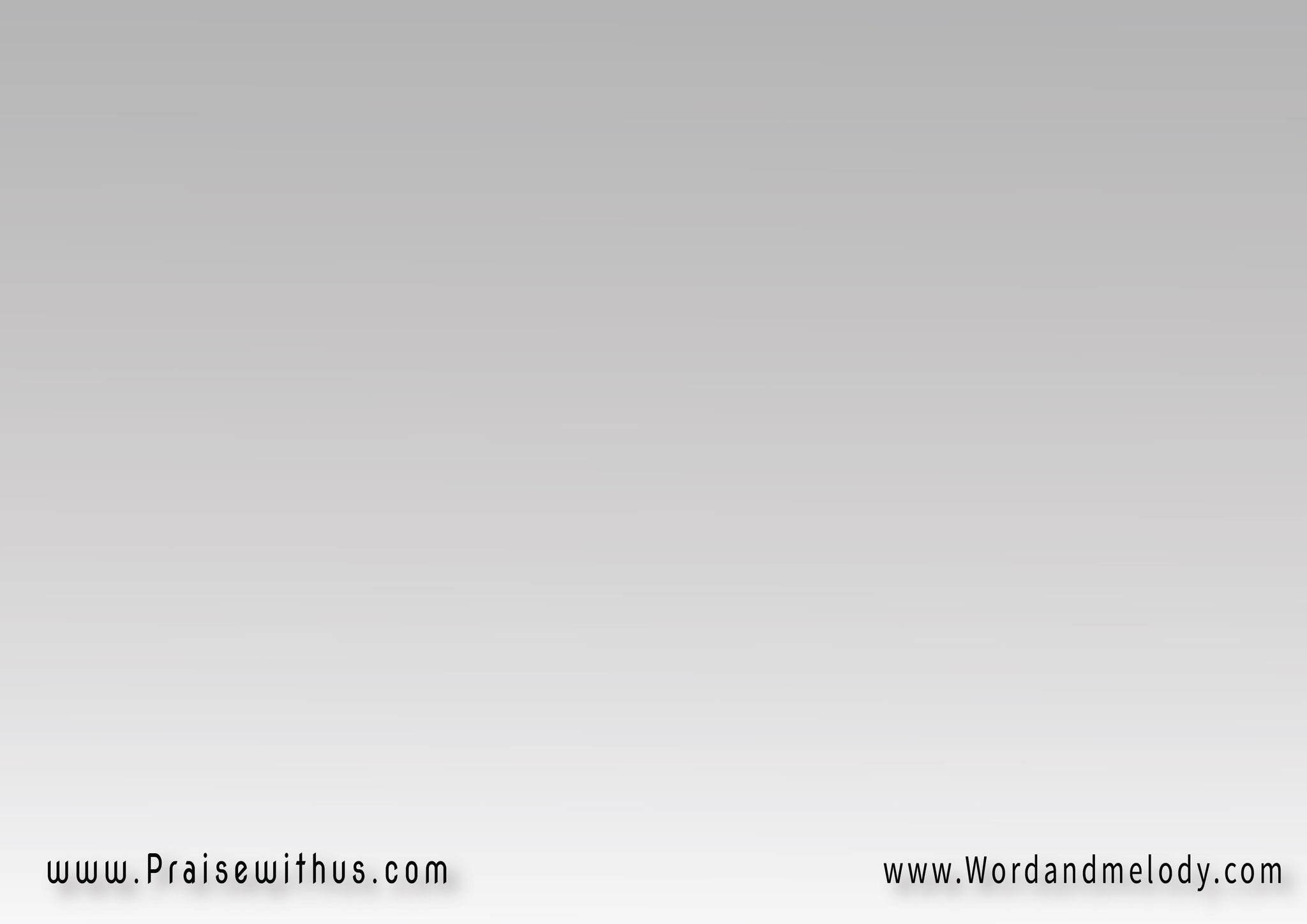 بنحبك أنت لينـا 
كــل مــا لينا
بنحبك يا للي ساكن 
فـي أوانينا
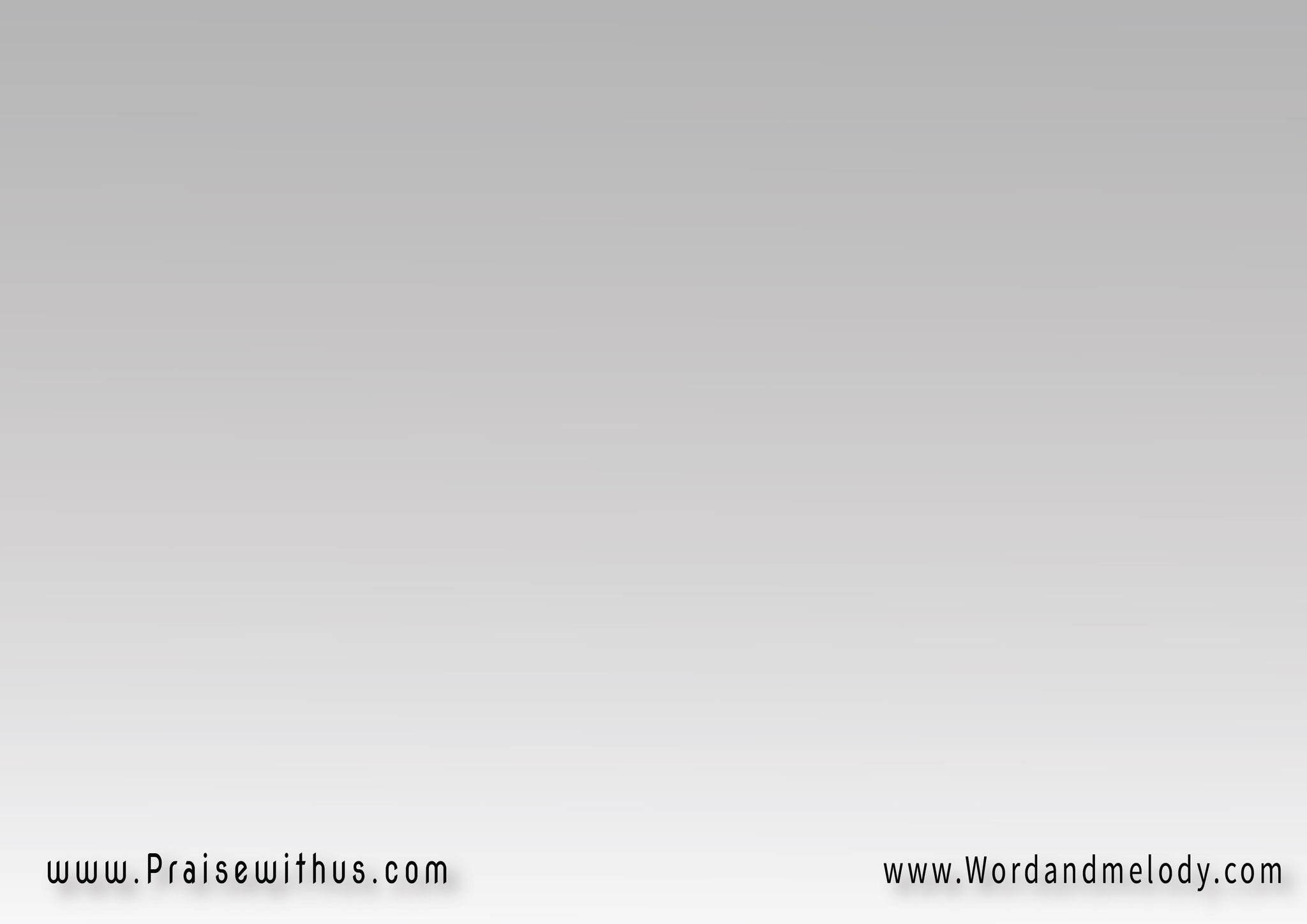 يا ساكن جوه قلوبنا 
عينينا بتترجاك 
مش ممكن قلب هيشبع 
يا يسوع إلا بمرآك
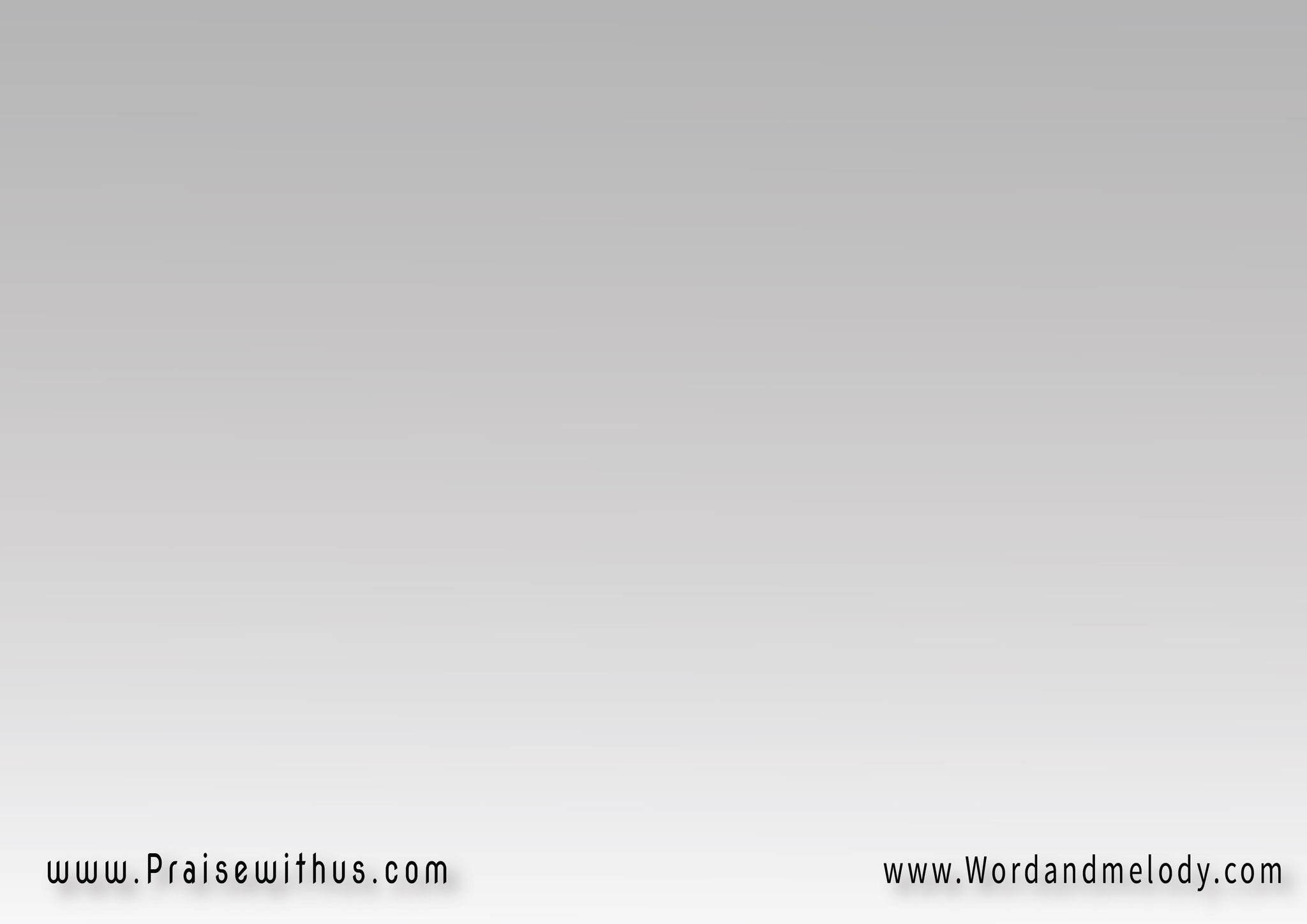 سبب فرح قلوبنا 
أننا جنبيك 
واللي يسكن في سترك 
يلقى حمايته فيك
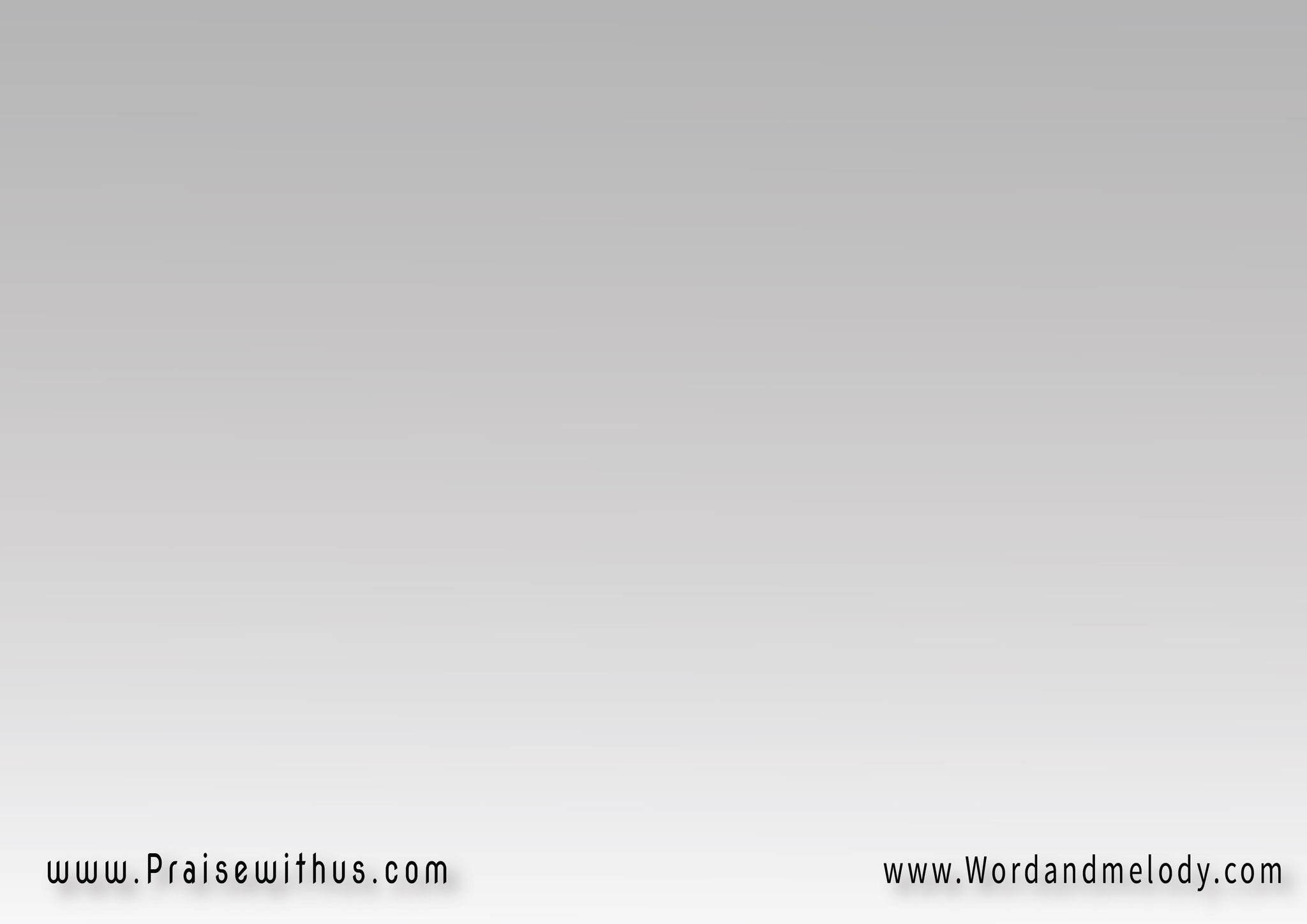 بنحبك نسجـد ليك 
أنت فادينا
بنحبك نرفــع ليـك 
كـل أغانينا
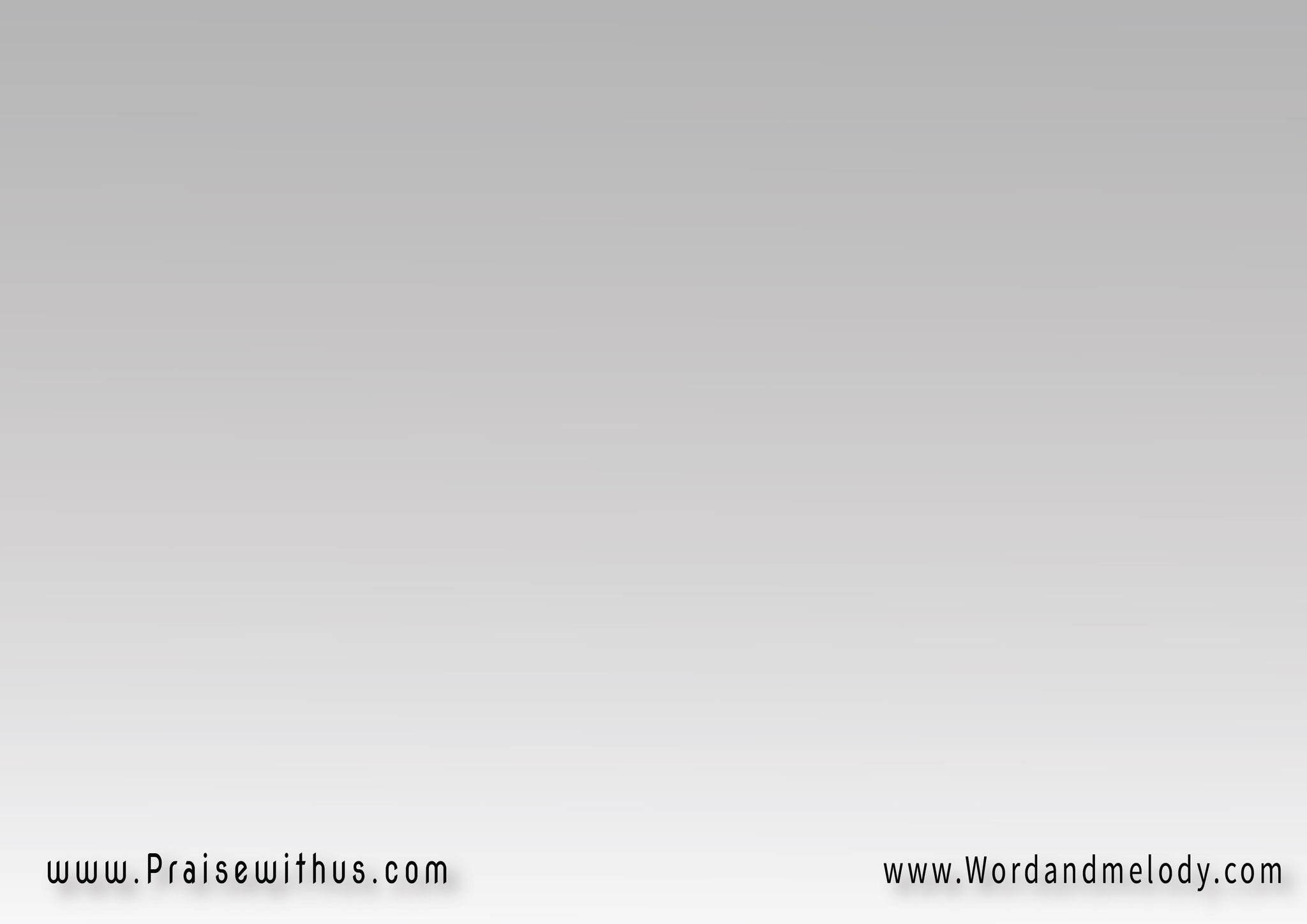 بنحبك أنت لينـا 
كــل مــا لينا
بنحبك يا للي ساكن 
فـي أوانينا
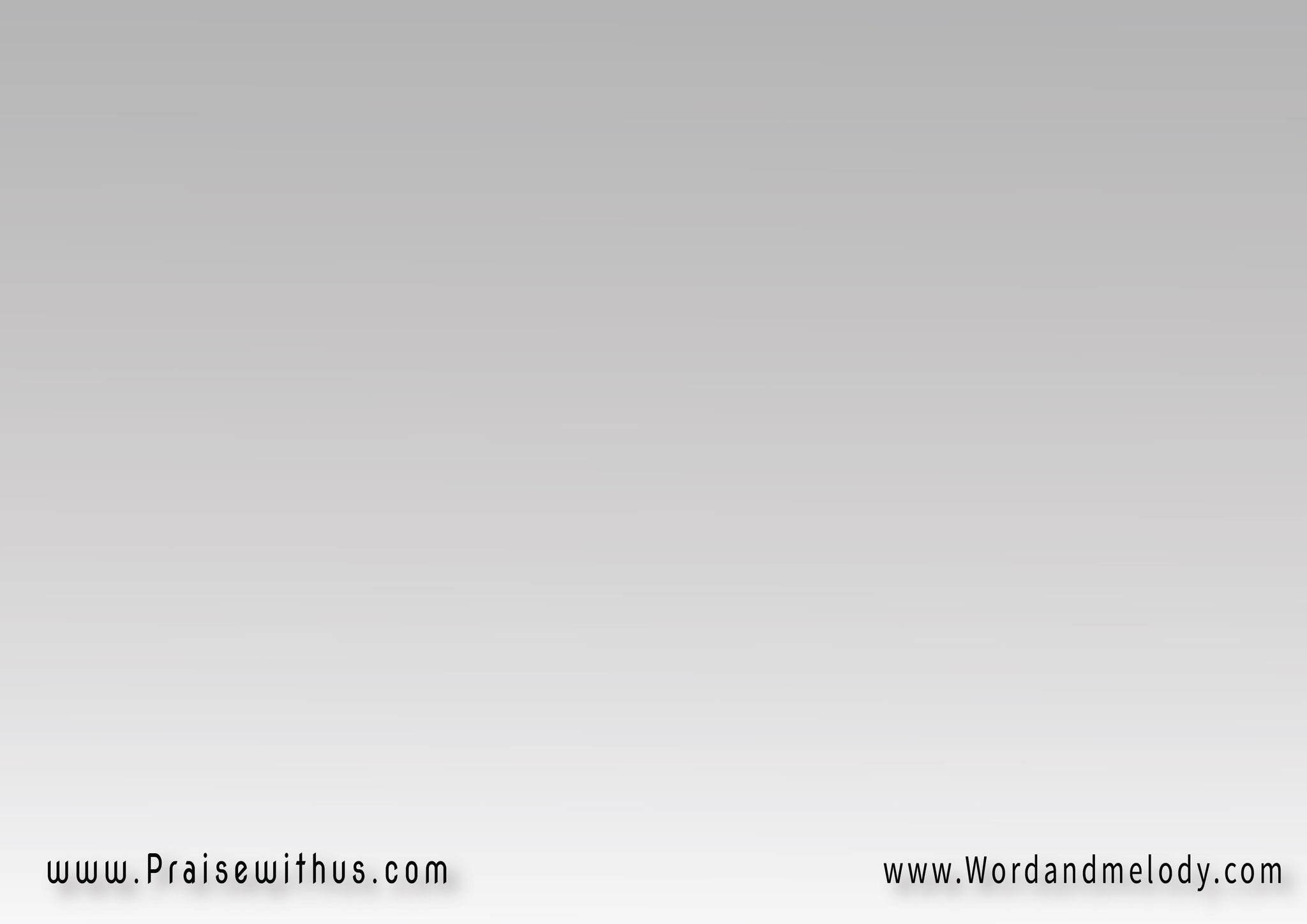 قلبك مليان بالرحمة    والخير للمؤمنين 
وبتغمرنا بالنعمة 
وبدمك مستورين
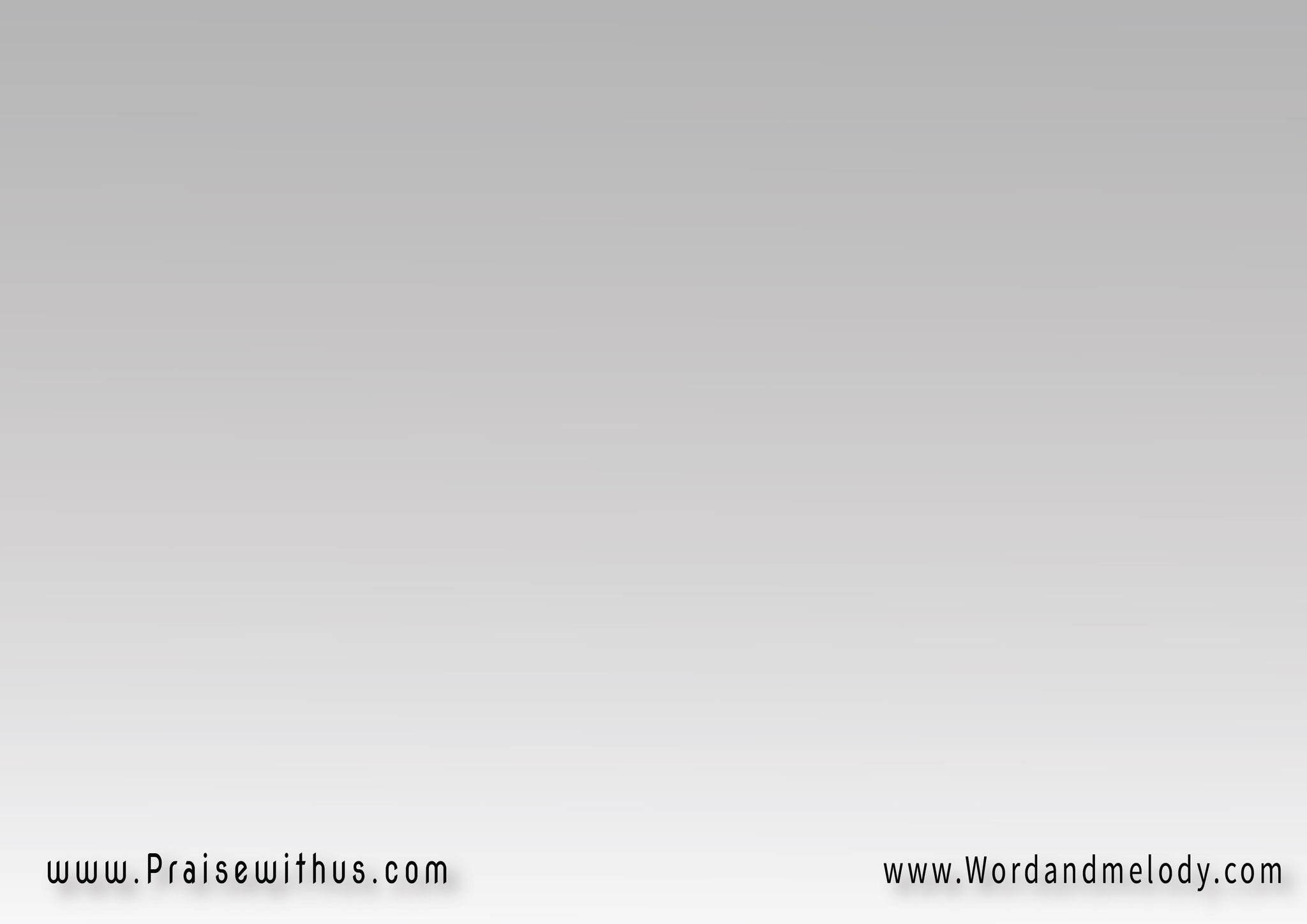 سبب راحة قلوبنا 
أننا  في أيديك 
 واللي يآمن  بصليبك
يلقى ضمانه فيك
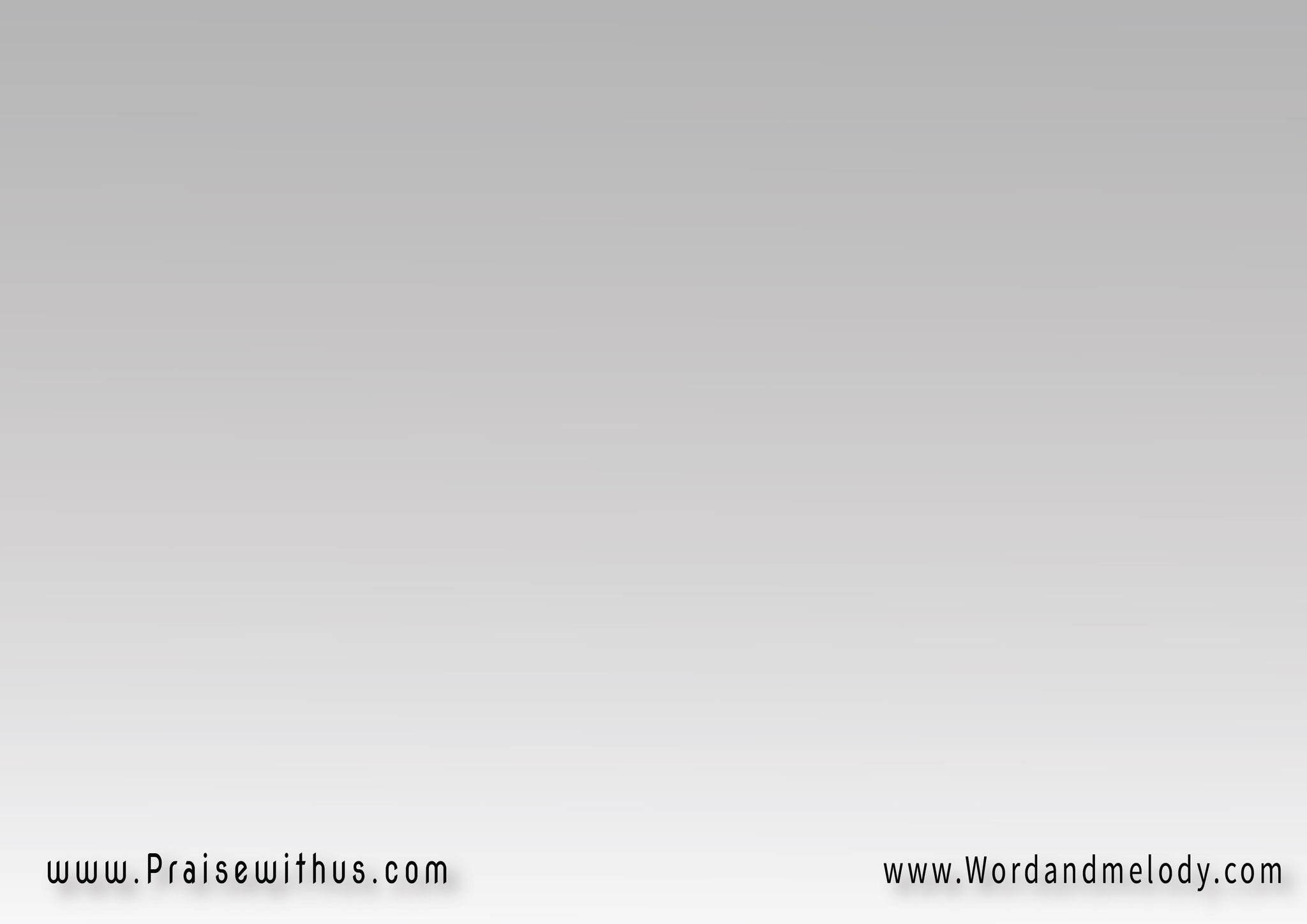 بنحبك نسجـد ليك 
أنت فادينا
بنحبك نرفــع ليـك 
كـل أغانينا
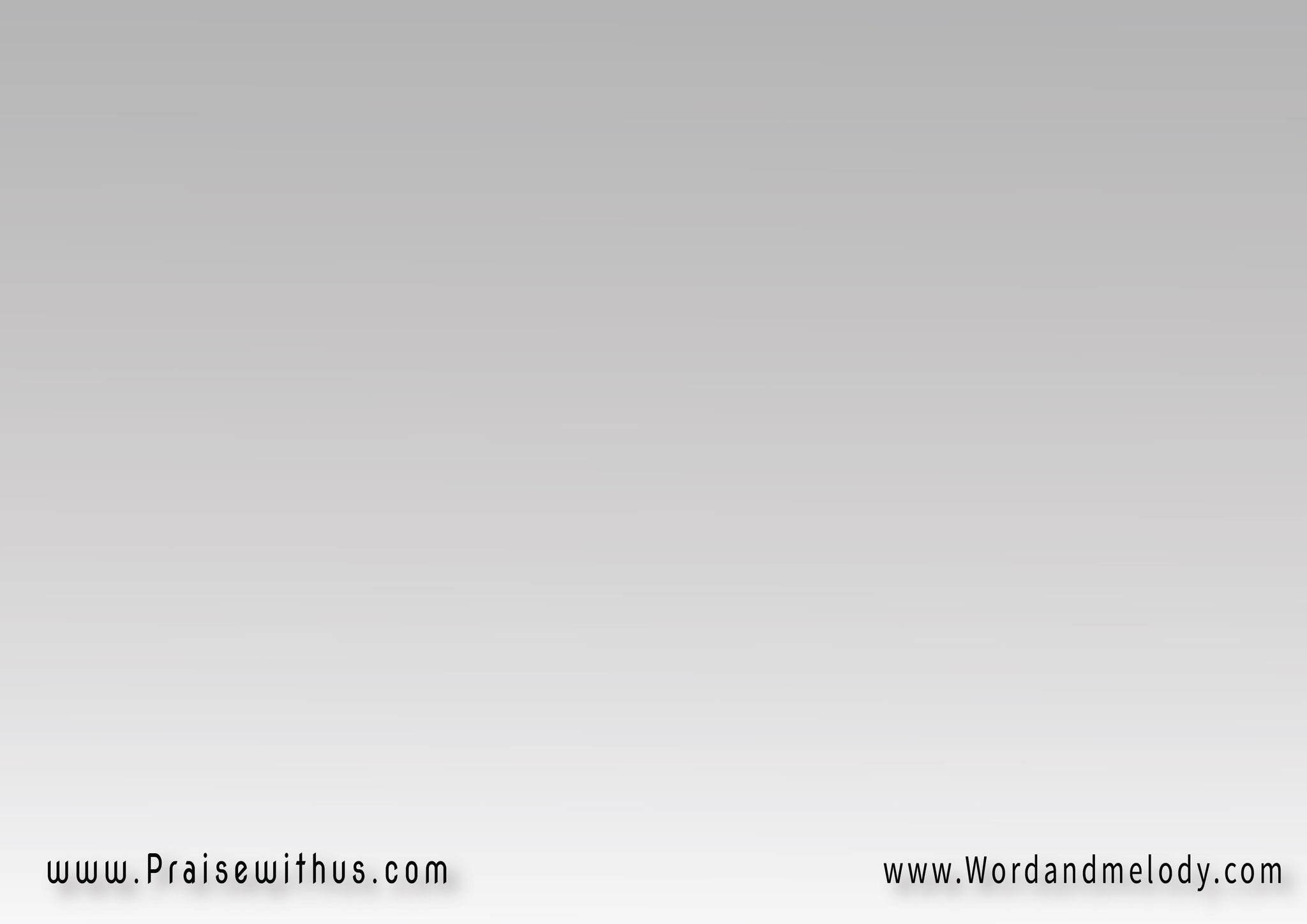 بنحبك أنت لينـا 
كــل مــا لينا
بنحبك يا للي ساكن 
فـي أوانينا
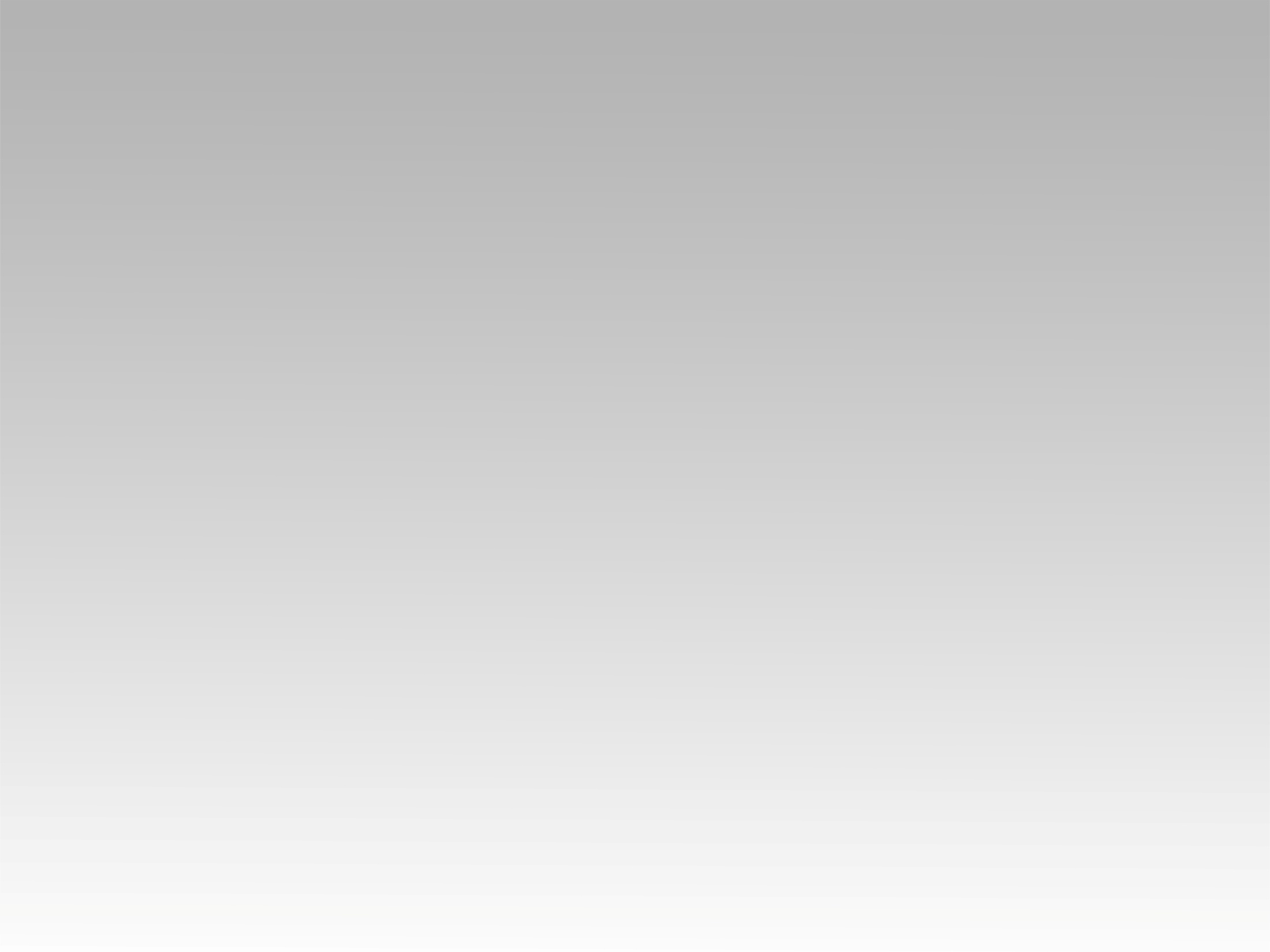 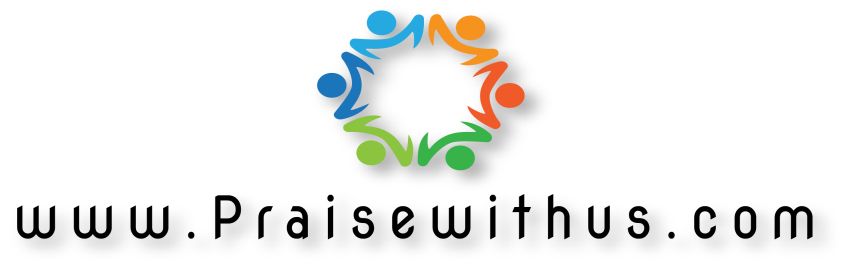